Early Postsecondary Opportunities in TennesseeTN Attendance Supervisors’ ConferenceApril 23, 2015
Session Overview
Tennessee’s Current Postsecondary Landscape and Challenges
Early Postsecondary Opportunities
2015-16 Reporting Processes for Specific Early Postsecondary Opportunities
 Statewide Dual Credit
 Local Dual Credit
 Dual Enrollment
Realizing Postsecondary & Career Readiness for All Students in Tennessee
2
The Challenge in Tennessee
65 percent of current/future job openings will require some level of postsecondary education

However, less than 60 percent of high school graduates in the state go on to a postsecondary education
Without additional strategies in place, only 39 percent of Tennesseans will have a postsecondary credential by 2025
Realizing Postsecondary & Career Readiness for All Students in Tennessee
3
Postsecondary Attainment
Realizing Postsecondary & Career Readiness for All Students in Tennessee
4
The Challenge in Tennessee
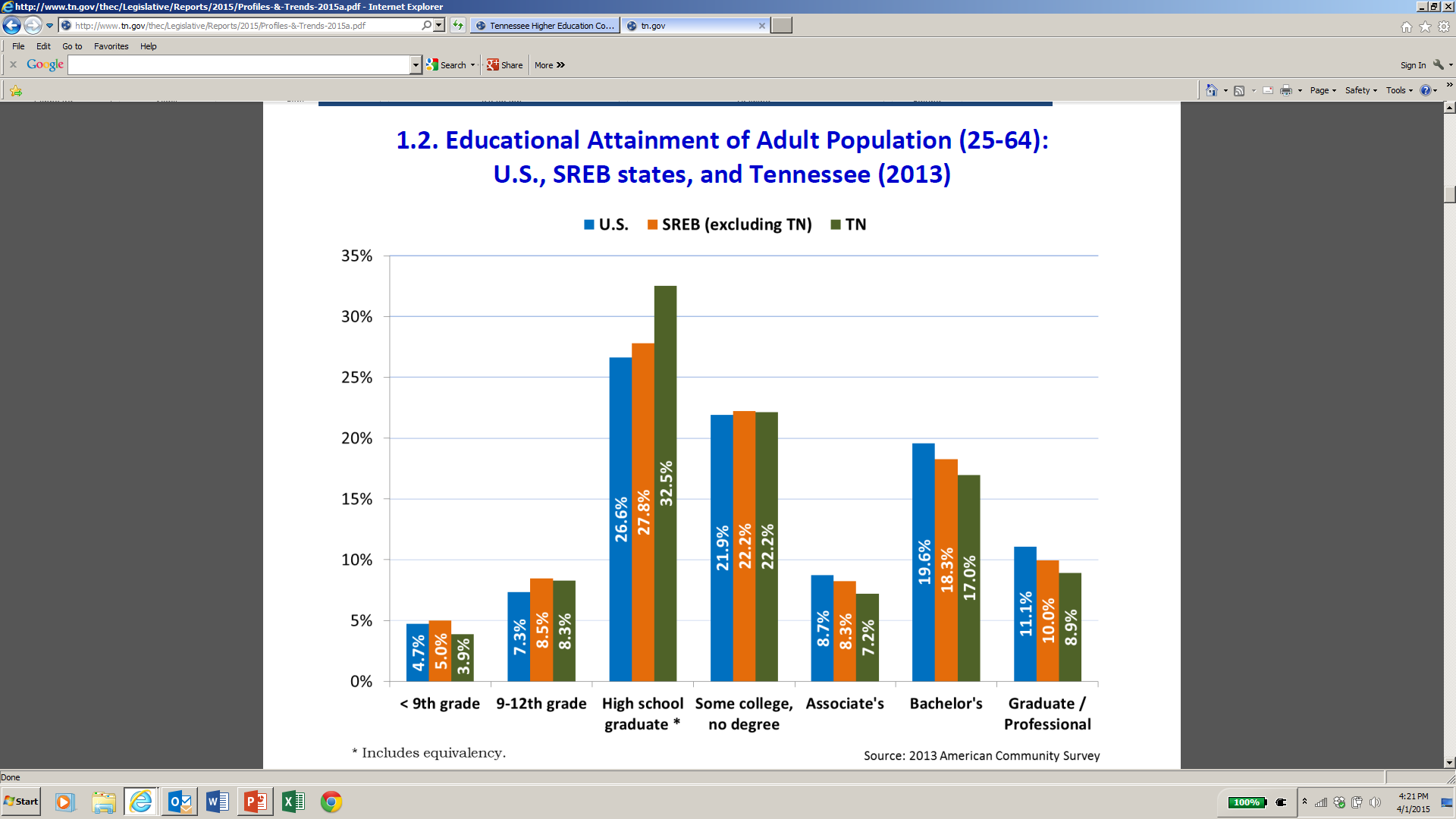 Realizing Postsecondary & Career Readiness for All Students in Tennessee
5
The Challenge in Tennessee
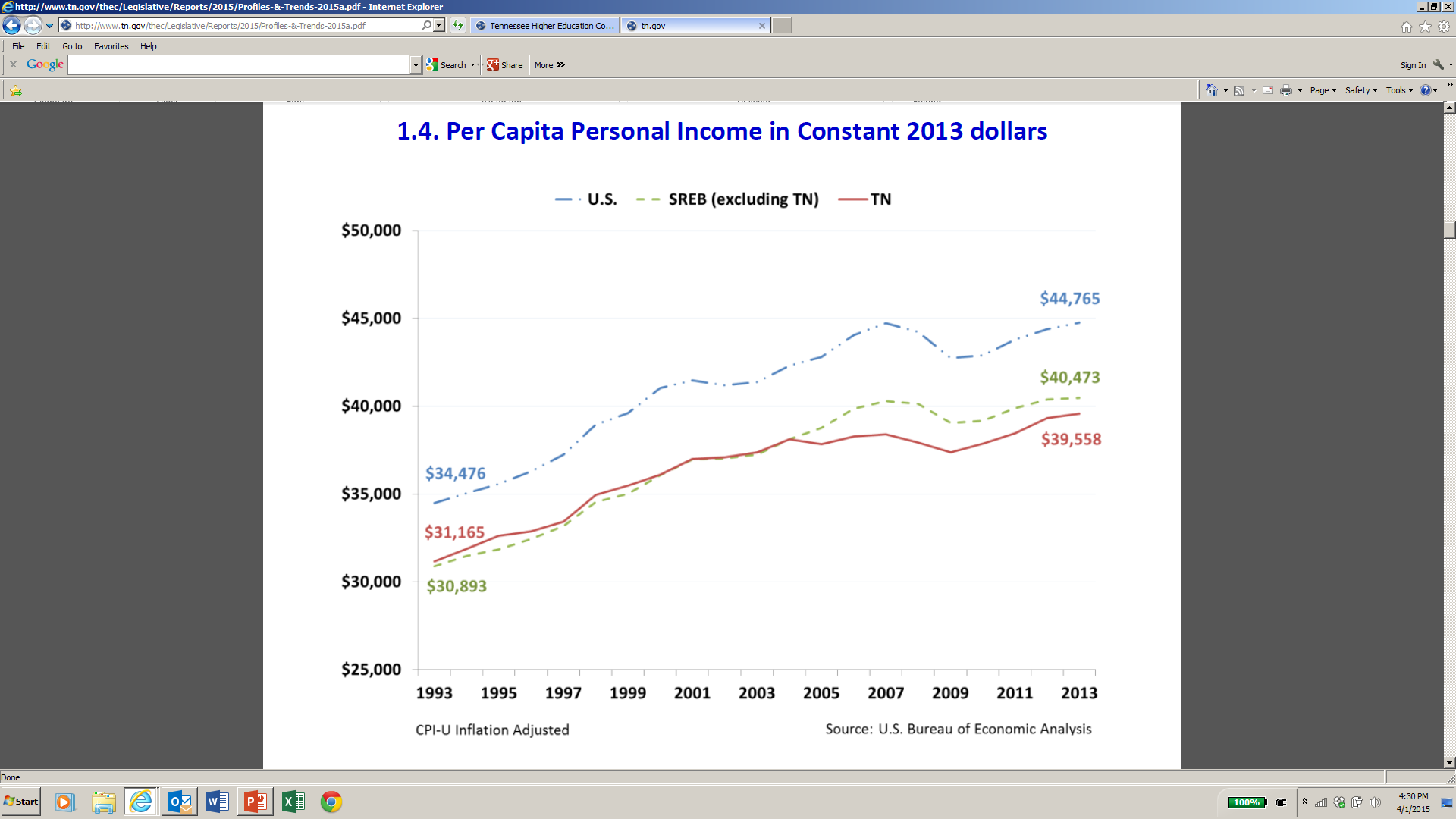 Realizing Postsecondary & Career Readiness for All Students in Tennessee
6
Early Postsecondary Opportunities in Tennessee
Dual Enrollment 
  Local Dual Credit
  Statewide Dual Credit
  Advanced Placement (AP)
  International Baccalaureate (IB)
  College level Examination Program (CLEP)
  Student Industry Certification (SIC)
Course
Course & Exam
Exam
Realizing Postsecondary & Career Readiness for All Students in Tennessee
7
[Speaker Notes: Provide participants EPSO snapshot for more detailed information on each type of initiative.]
2015-16 Reporting Processes for Specific Early Postsecondary Opportunities
Introduction Slide (Importance of accurately reporting early postsecondary )
Importance of Accurately Tracking and Reporting Early Postsecondary Data
Districts and the states will be able to distinguish the different types of early postsecondary opportunities available to students,
Identify where students have access to these opportunities and where greater access is still needed, and
Better understand how these opportunities help to create rigorous and relevant pathways for students.
Realizing Postsecondary & Career Readiness for All Students in Tennessee
9
Overview of Specific Opportunities
Statewide Dual Credit: High school course aligned to Tennessee postsecondary standards and challenge exam, developed by Tennessee secondary and postsecondary faculty. Student who pass the exam earn credits that are accepted by all Tennessee public postsecondary. 
Local Dual Credit: High school course aligned to a local postsecondary institution’s course and exam. Students who pass the exam earn credits that are accepted and/or recognized by the local postsecondary institution.  
Dual Enrollment: Postsecondary course, taught by postsecondary faculty or credentialed adjunct faculty. Students are enrolled at the postsecondary institution and earn postsecondary credit upon completion of the course.
Realizing Postsecondary & Career Readiness for All Students in Tennessee
10
Statewide Dual Credit:
2015-16 Reporting Process
The statewide dual credit course must be identified with a “flag” because the course code does not denote the statewide dual credit status.
The department provides flagging instructions directly to the pilot coordinator at each pilot site. 
Pilot coordinators work with their district SIS/EIS Coordinator to ensure that the appropriate course section(s) are flagged as statewide dual credit.
When flagging a course section as Statewide Dual Credit, the system requires the user to select from a drop-down menu of postsecondary partner institutions. The option for “other” should be selected for statewide dual credit sections.
Realizing Postsecondary & Career Readiness for All Students in Tennessee
11
Statewide Dual Credit:Importance of District Reporting/Flagging
Statewide dual credit course sections must be identified at the local level first in order for students to be registered with the online assessment system.
Realizing Postsecondary & Career Readiness for All Students in Tennessee
12
Overview of Specific Opportunities
Statewide Dual Credit: High school course aligned to Tennessee postsecondary standards and challenge exam, developed by Tennessee secondary and postsecondary faculty. Student who pass the exam earn credits that are accepted by all Tennessee public postsecondary. 
Local Dual Credit: High school course aligned to a local postsecondary institution’s course and exam. Students who pass the exam earn credits that are accepted and/or recognized by the local postsecondary institution.  
Dual Enrollment: Postsecondary course, taught by postsecondary faculty or credentialed adjunct faculty. Students are enrolled at the postsecondary institution and earn postsecondary credit upon completion of the course.
Realizing Postsecondary & Career Readiness for All Students in Tennessee
13
Local Dual Credit: 2015-16 Reporting Process
Local dual credit courses are reported using an existing high school course code, and must be identified with a separate “flag” in order to denote the local dual credit status. 
The school/district is responsible for identifying and flagging local dual credit courses. 
When flagging a course section as Local Dual Credit, the system requires the user to select from a drop-down menu of postsecondary partner institutions. The postsecondary institution where the student has the opportunity to earn credit should be selected from the list of options.
Realizing Postsecondary & Career Readiness for All Students in Tennessee
14
Overview of Specific Opportunities
Statewide Dual Credit: High school course aligned to Tennessee postsecondary standards and challenge exam, developed by Tennessee secondary and postsecondary faculty. Student who pass the exam earn credits that are accepted by all Tennessee public postsecondary. 
Local Dual Credit: High school course aligned to a local postsecondary institution’s course and exam. Students who pass the exam earn credits that are accepted and/or recognized by the local postsecondary institution.  
Dual Enrollment: Postsecondary course, taught by postsecondary faculty or credentialed adjunct faculty. Students are enrolled at the postsecondary institution and earn postsecondary credit upon completion of the course.
Realizing Postsecondary & Career Readiness for All Students in Tennessee
15
Dual Enrollment:2015-16 Reporting Process
Dual enrollment courses have been assigned high school course codes in order to help facilitate course scheduling and accurate reporting. Guidance on selecting the appropriate course code is outlined below. 
General Education Courses: 
Titles reflect the course titles used at Tennessee postsecondary institutions. 
If a student is enrolled in a postsecondary course that has not been assigned a unique secondary code, the general dual enrollment code for the content area should be used.
CTE Courses:
Titles reflect the approved 2015-16 CTE Programs of Study and can count toward a student’s concentrator status. 
If a student is enrolled in a postsecondary course or program that does not clearly align to a specific Program of Study, the dual enrollment code that has been assigned to the Career Cluster should be used.
Realizing Postsecondary & Career Readiness for All Students in Tennessee
16
Important Points for Dual Enrollment Reporting
For reporting purposes, it is important  to remember that these are postsecondary courses and high school students are enrolled at the partnering institution.
There are no secondary licensure requirements associated with dual enrollment courses and a teacher of record is NOT required. 
The district determines whether or not to award high school credit and is responsible for entering a course grade on the student’s high school transcript. 
The physical location of the class does not affect the dual enrollment course code that is used.
Realizing Postsecondary & Career Readiness for All Students in Tennessee
17
Questions
Comments? Reactions? Questions?
Realizing Postsecondary & Career Readiness for All Students in Tennessee
18
Contact Information
Danielle Mezera, Ph.D.
Assistant Commissioner, Division of College & Career Readiness
Danielle.Mezera@tn.gov 	(615) 253-2114


Patrice Watson
Interim Director, Postsecondary Coordination and Alignment 
Patrice.Watson@tn.gov   	(615) 532-2811
Realizing Postsecondary & Career Readiness for All Students in Tennessee
19